Мультимедийный проект
На тему: «Такие разные мячики»
Инструктор по физической культуре
Шевчук Оксана Николаевна
ГБДОУ № 67
Санкт – Петербург
2013
Лёгкий, звонкий и упругий,Круглый, словно колобок.С ним приятно на досуге.Он, как зайка, прыг, да скок.С удовольствием играетС ним и девочка, и мальчик.Каждый сразу отгадает-Ну, конечно, это...
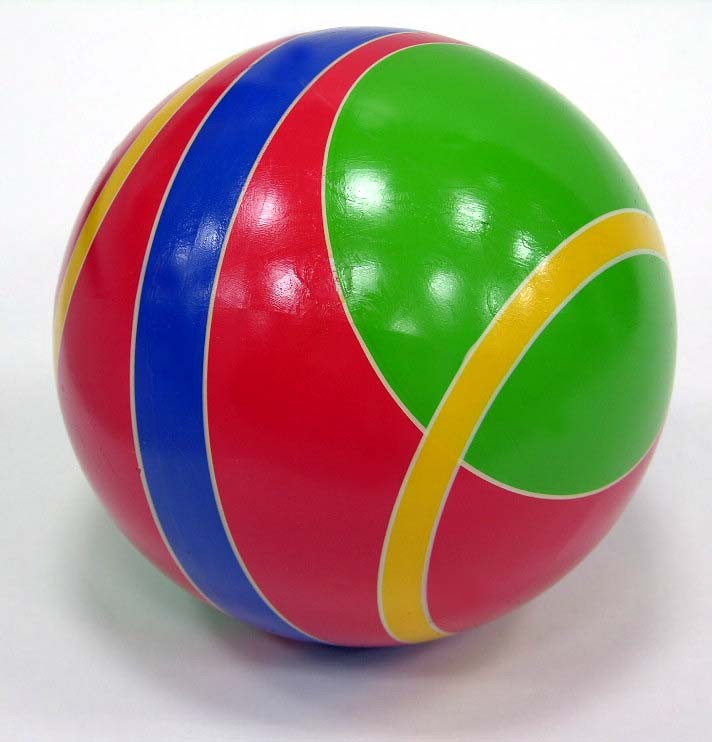 Он бывает баскетбольный,
волейбольный и футбольный.
С ним играют во дворе,
Интересно с ним в игре.
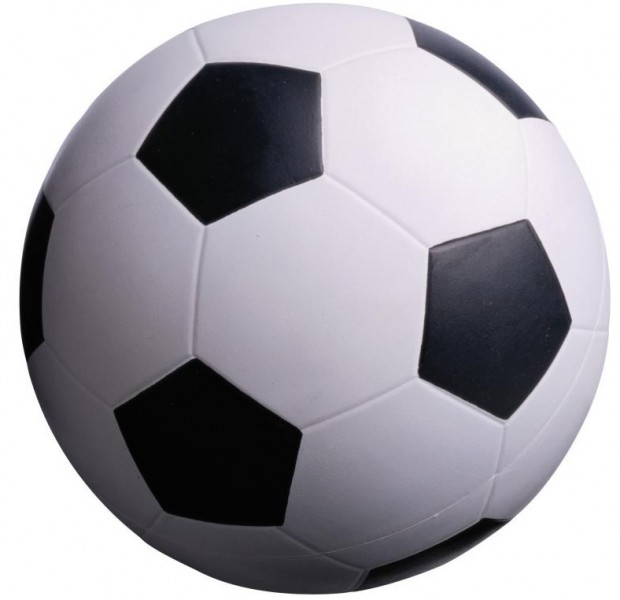 - футбольный
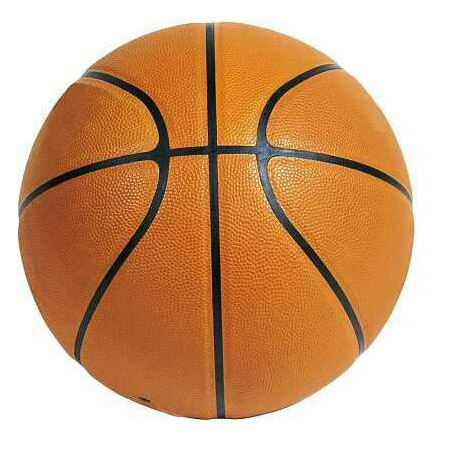 - баскетбольный
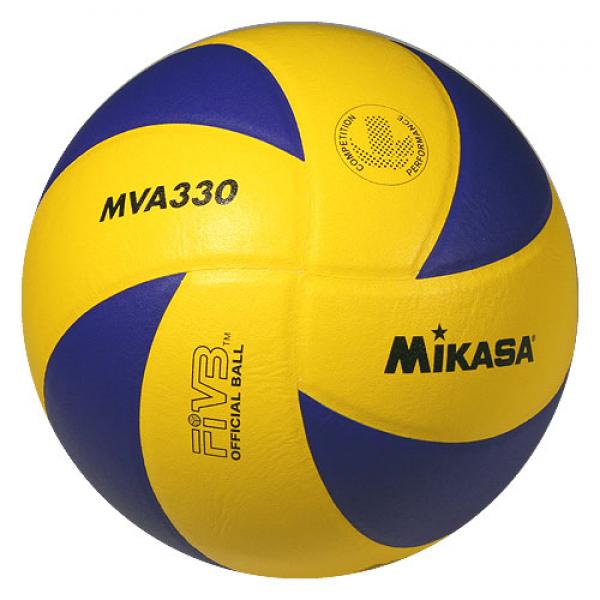 - волейбольный
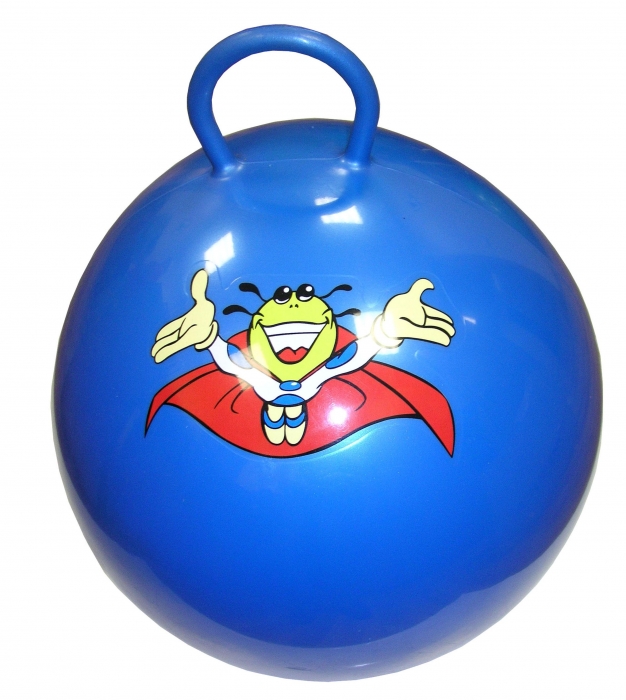 - фитбол
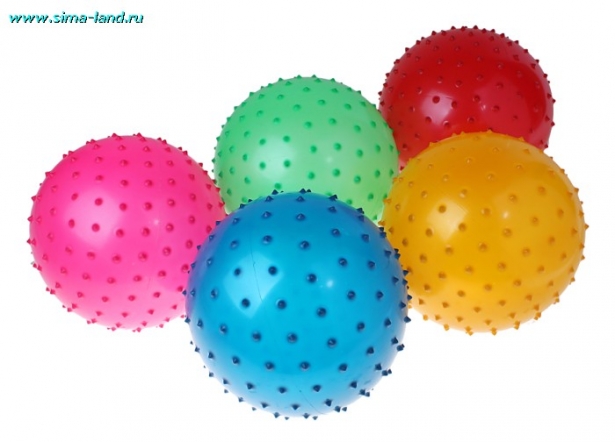 -массажный
Для здоровья детских ножек.
Вам сухой бассейн поможет!
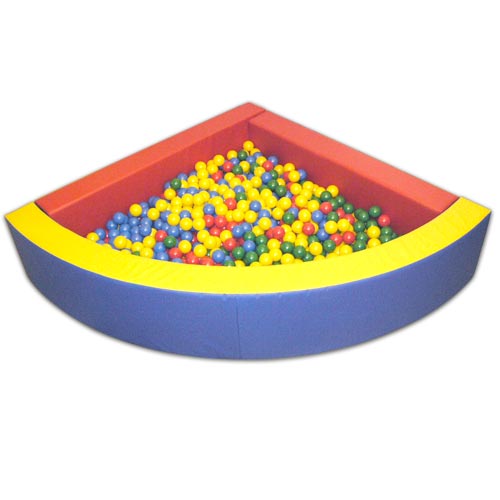 ?
ЗАГАДКИ
По полю команды гоняют мяч,
Вратарь на воротах попался ловкач.
Никак не дает он забить мячом гол.
На поле играют мальчишки в...
ФУТБОЛ
В этом спорте игроки
Все ловки и высоки. 
Любят в мяч они играть
И в кольцо его кидать.
Мячик звонко бьет об пол,
Значит, это ...
БАСКЕТБОЛ
Здесь команда побеждает,
Если мячик не роняет.
Он летит с подачи метко
Не в ворота, через сетку.
И площадка, а не поле
У спортсменов в ...
ВОЛЕЙБОЛЕ
Мяч такой важнее всех,
Так похожий на орех.
Прокати его вперёд.
А потом наоборот.
Для здоровья очень важный,
Потому что мяч…
МАССАЖНЫЙ
Мы спортсмены смелые, ловкие, умелые!
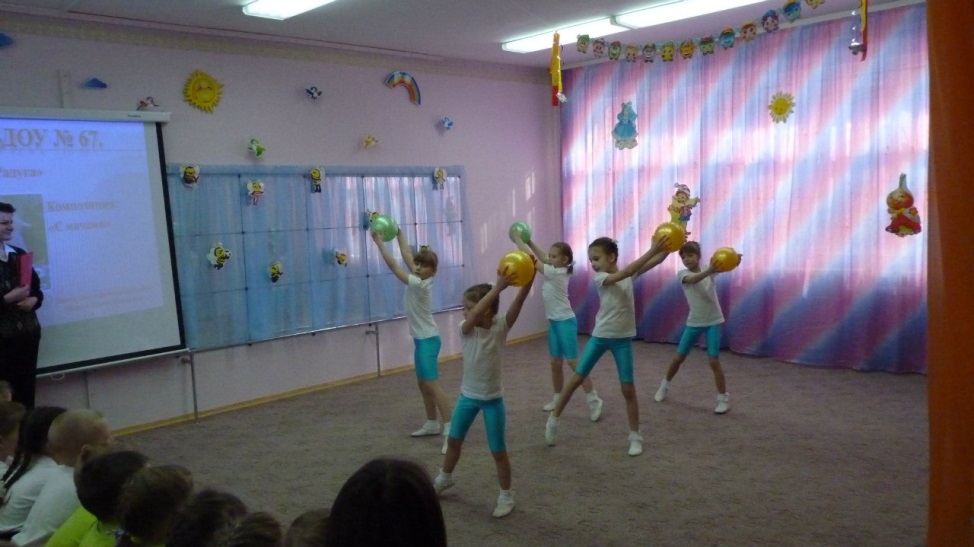 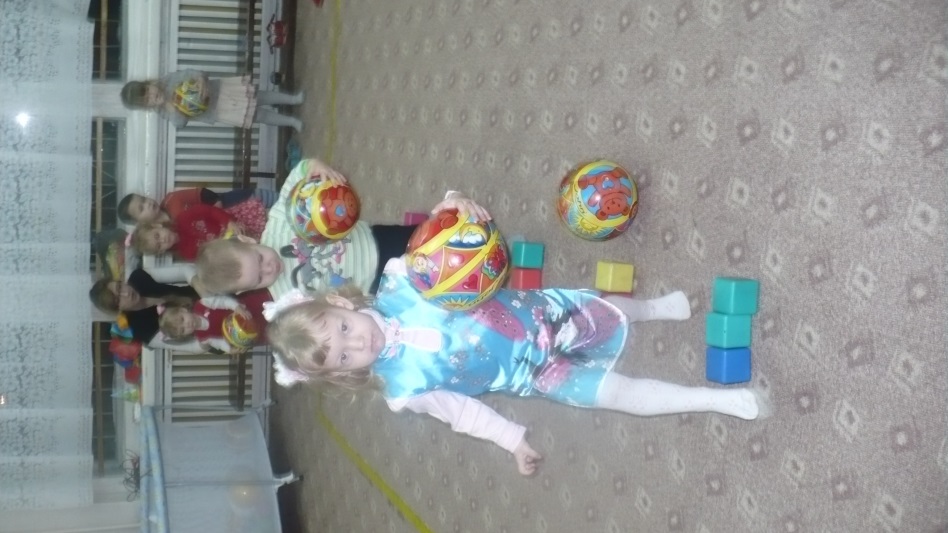 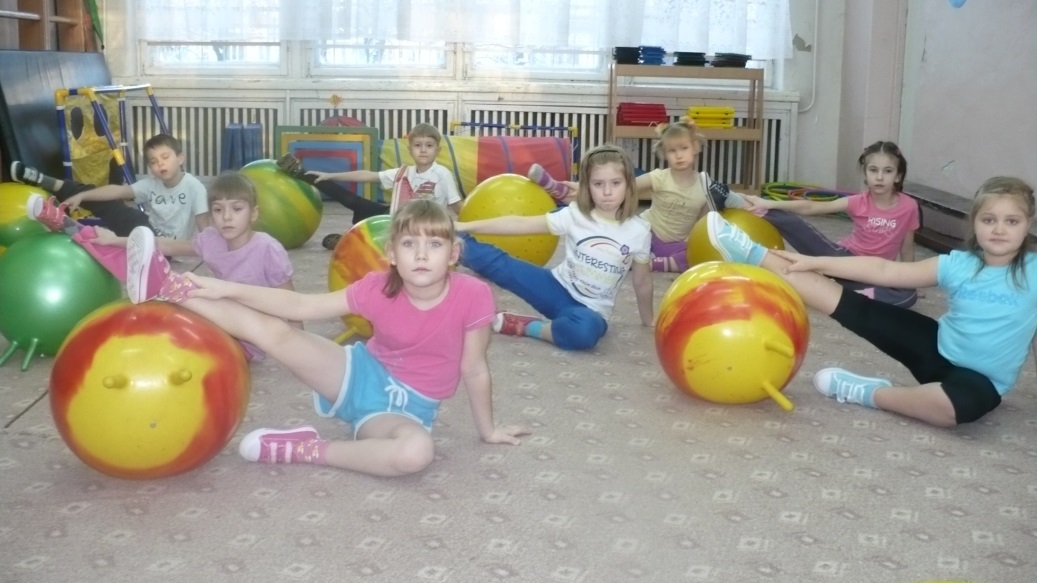 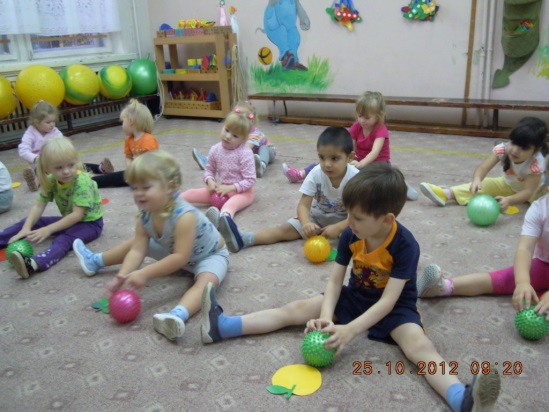 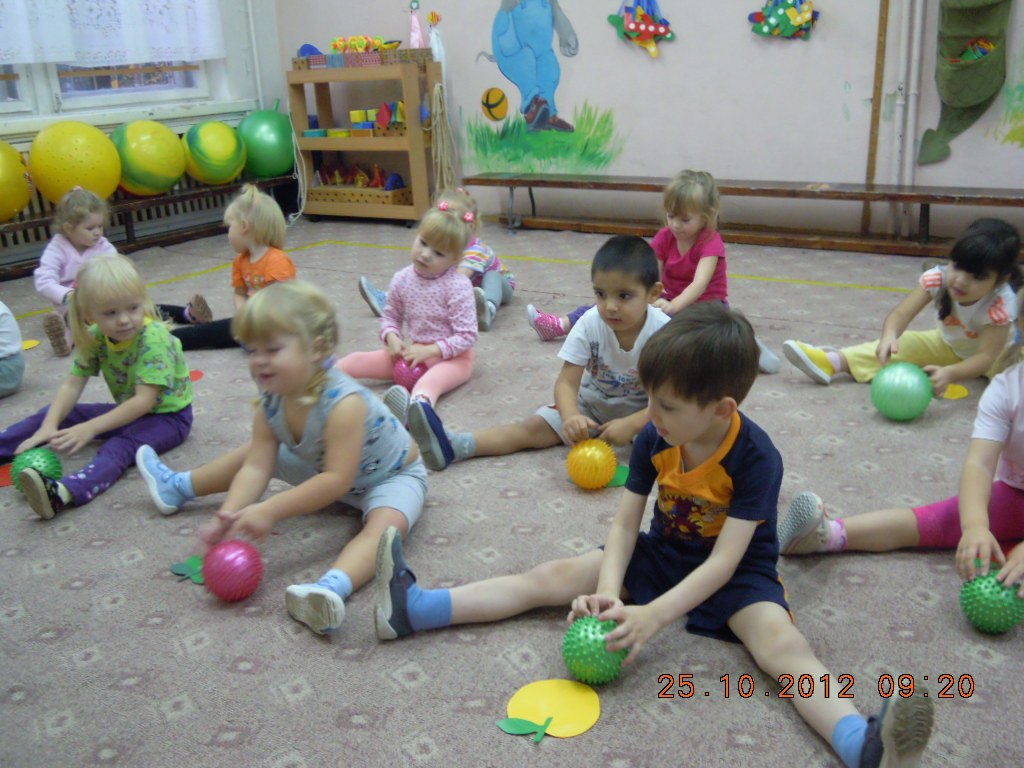 СПАСИБО ЗА ВНИМАНИЕ!